Planning
Terugblik				5 min.

Uitleg neus, tong en oren	10 min

Proefjes				15 min.

Huiswerk maken			15 min.

Samenwerkingsopdracht	5 min.
Proeven zonder neus
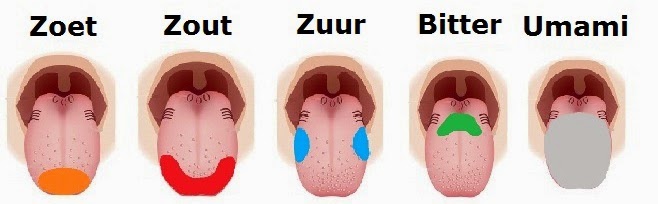 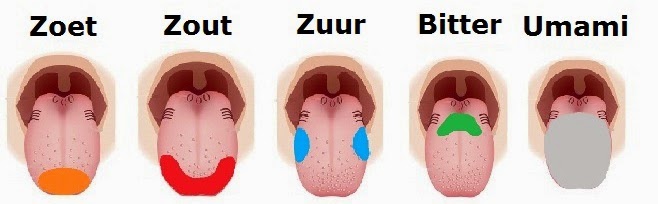 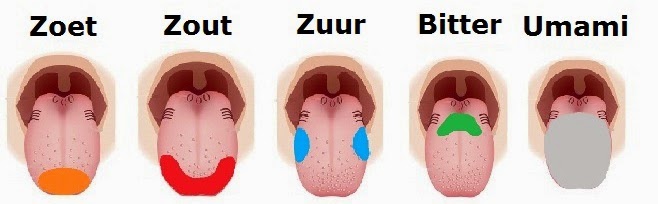 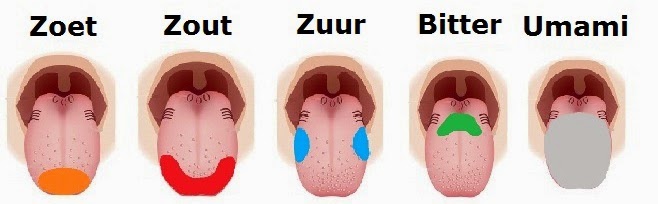 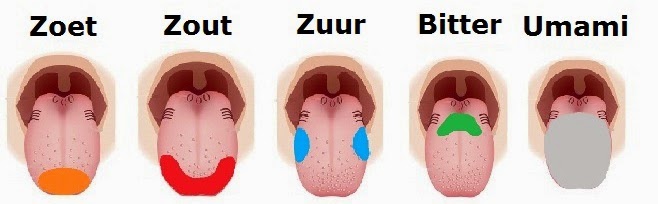 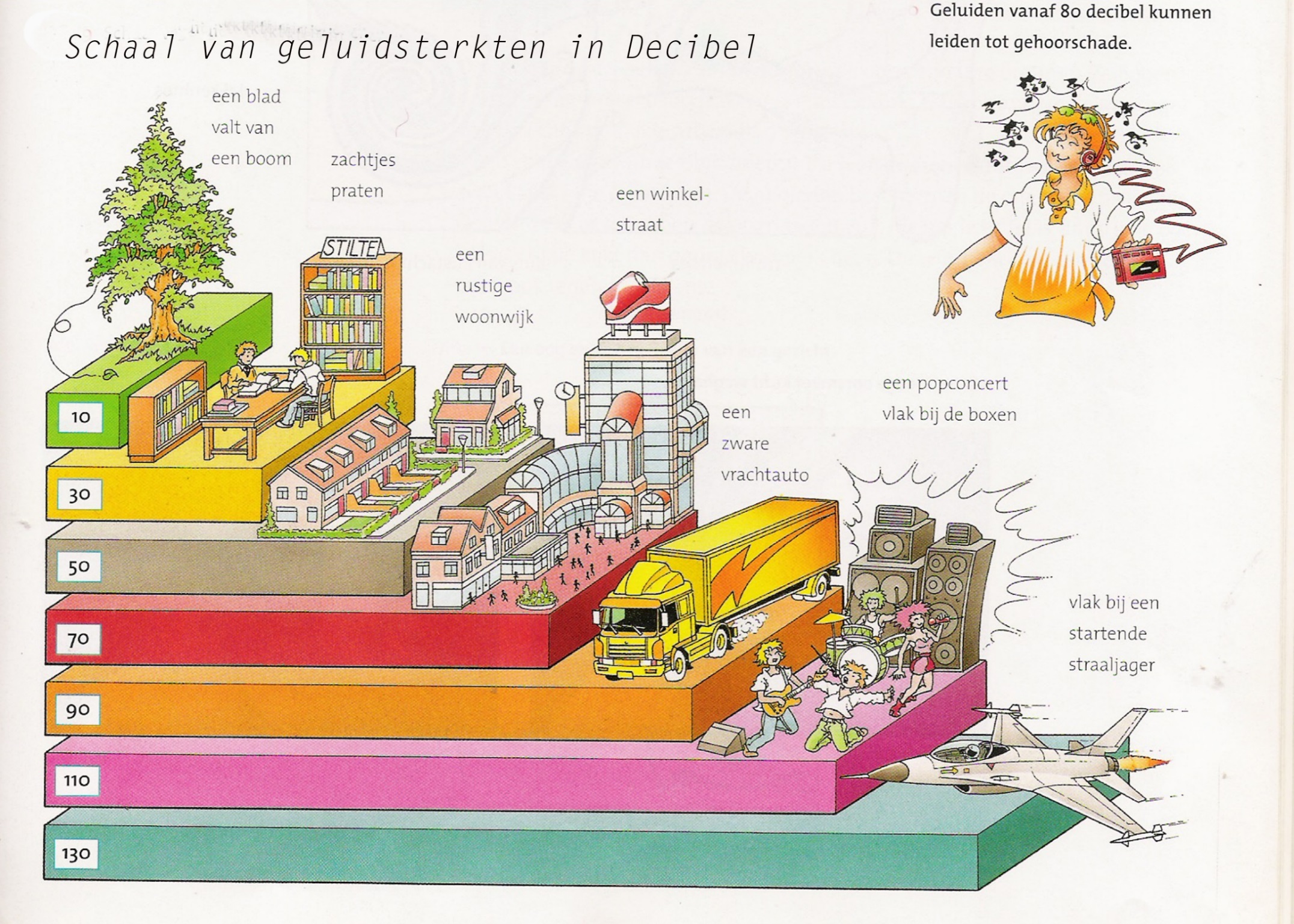 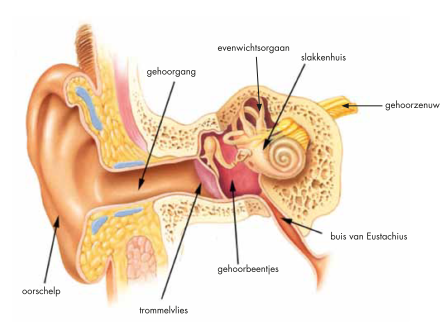 Proefjes met geluid
Trillingen bij het praten

Filmpje

Waar is de wekker?

Toonhoogtes
Huiswerk
Maken:
	Opdrachten van neus, tong en oor

Overslaan:
	Practica